宣教关怀
阿爸天父，新年新希望，祢是作新事的上帝。我们呼求祢在东南亚一个未得之民，Bilo的群体中作新事！祢的国度降临在他们中间，兴起委身的本土圣经翻译员。祢也带领使徒行传视频配音事工负责人Amy 传道完成使命。圣灵恩膏十位配音
1/2
宣教关怀
员，流利地阅读上帝的话。求主耶稣基督力上加力给林靖宣教士，她能智慧充足地领导圣经翻译团队，以及栽培Bilo基督徒的领袖。奉主耶稣基督的名，阿们。
2/2
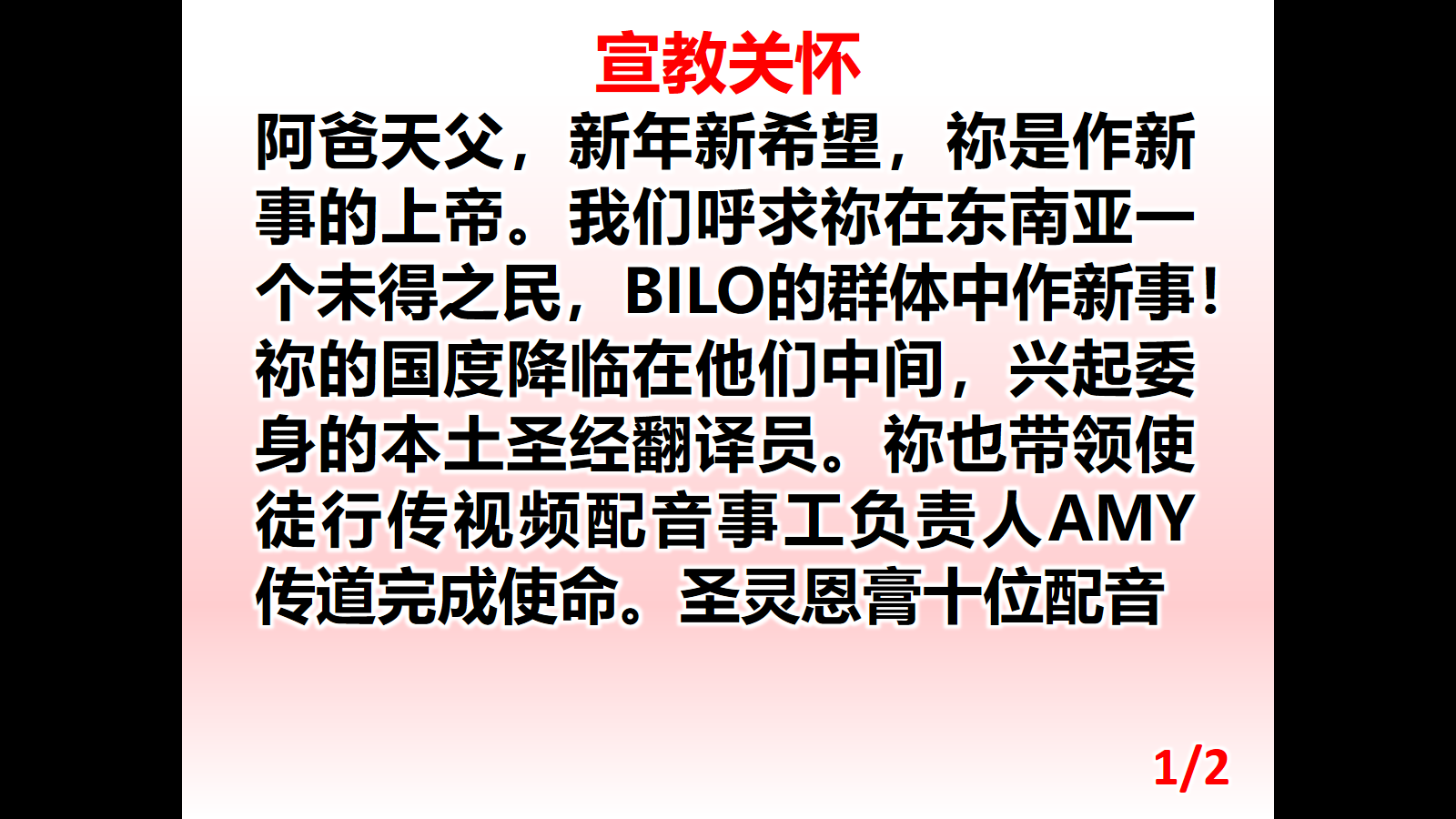 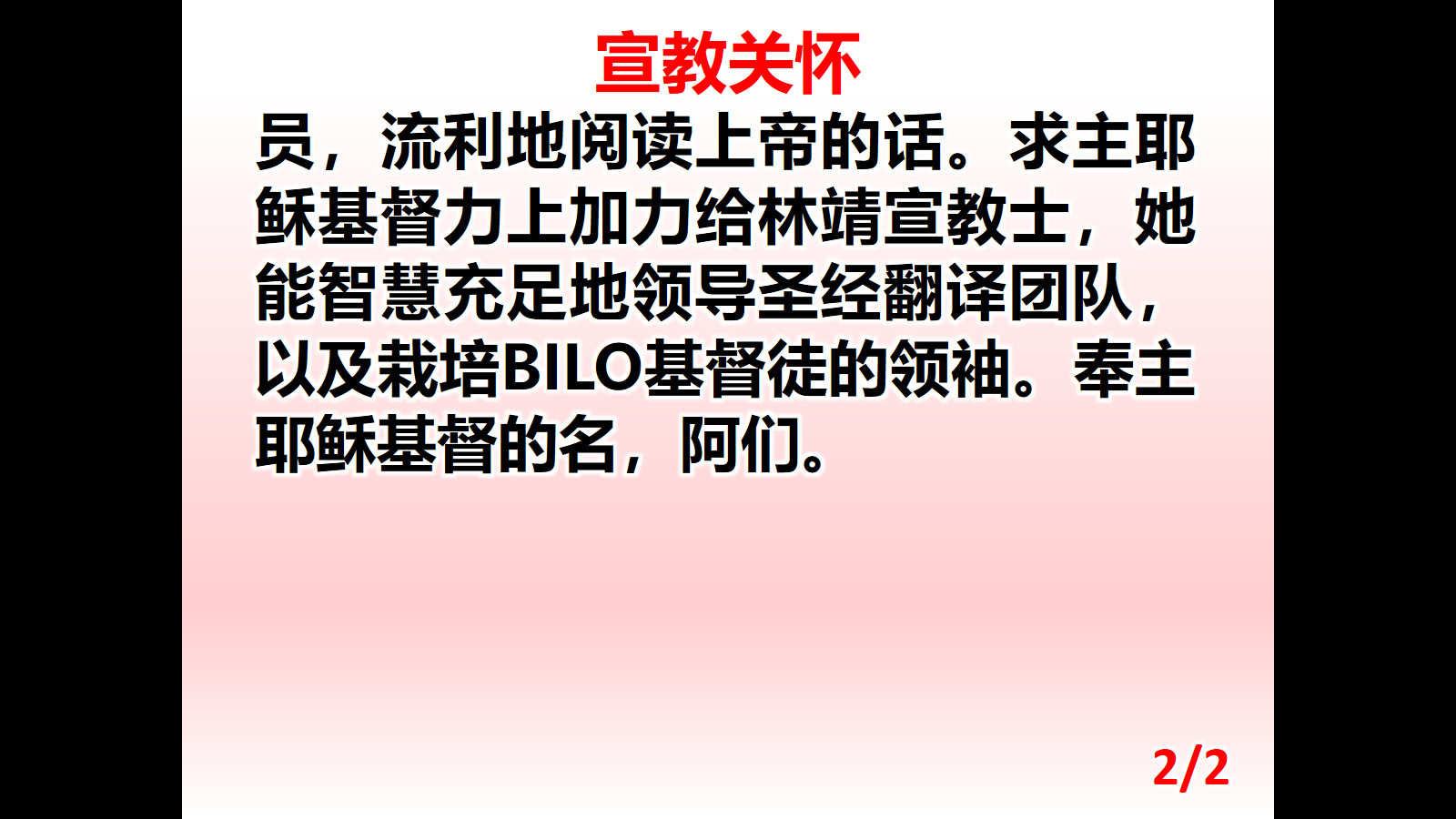